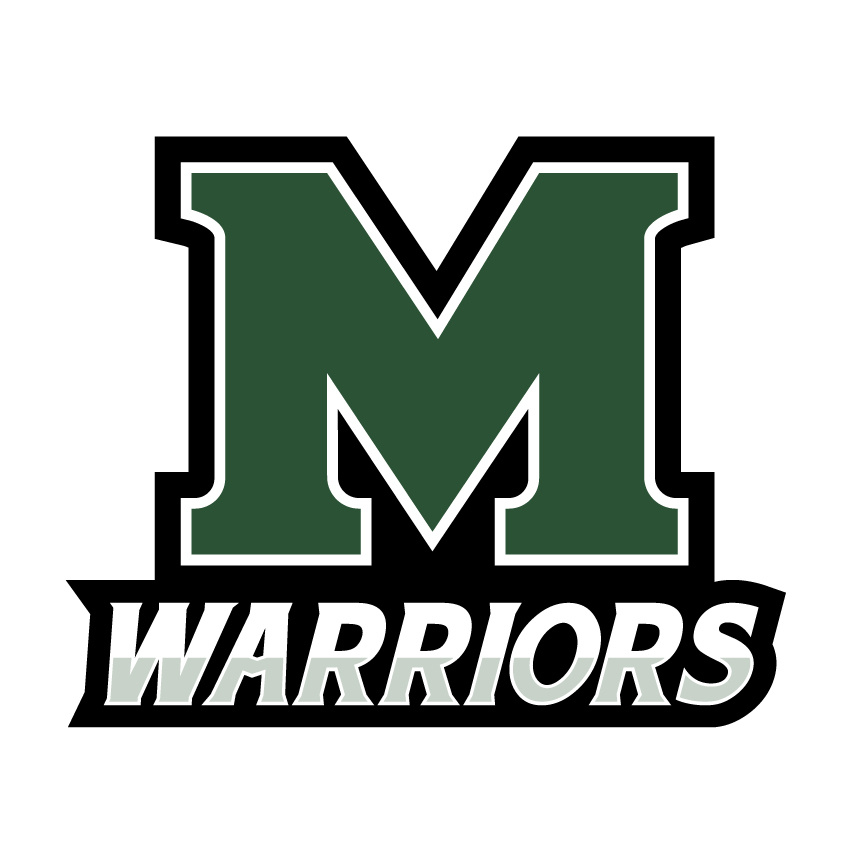 2024 Methacton Football Program
https://www.youtube.com/watch?v=nYujoEjI6bE
Methacton Football – Culture What are We About
“Warrior Way”
Trust & Role
Hard Work 
Be Better
Warrior Way
How we operate. We put the TEAM above everything. We have a way of doing things – we may not always agree, but it’s the way we do it. We continually build on our culture.

Trust & Role 

Hard work

Be Better
“Trust & Role”
Trust – What will be best for the TEAM

Role – Everyone in program has a value and can change
“Hard Work”
Off- Season 
In- season
Practice
Academics 
Attitude
Body Language 
Game Week
Game Day
“Be Better”
Details – 
Fundamentals – Blocking & Tackling
Film – Hudl
Practice
Workouts
Academics
2024 Expectations
Spend 30-45 minutes 5-6 days per working on Football
Workout
Study
Meet
Hudl
You Tube
Goal Setting 
Reflect
Off- Season Workouts
January 29-March 15 					(Max out March 18)

Spring Break March 25- April 5th 				 Workouts TBD

April 8 – May 17						( Max out May 20)									(Mondays 7-8:30 OTA)

May 28/29/30 						Mini Camp 

June 5th 7v7 Prep
January 29-March 15
Begin Phase I of Lifting Program 
WT Room Orientation Jan 17 & 19 (Wednesday/Friday)

Focus on Core Lifts
Bench, Squat, Deadlift, Power Cleans – Work on form and technique.
Auxiliary Lifts will be introduced also 

Players will wear workout attire and sneakers (No Crocs/Slides/Dudes)
Failure to wear proper attire – athlete will not lift NO EXCEPTIONS

Max Days - M/W March 18th and 20th
Who should lift?EVERYONE!
All athletes not playing another sport should attend workouts MWF
Any Athlete playing a Winter Sport – Should get into WT Room and do 2/3 Core Lifts and a “Moderate Weight” and Intensity based on their Schedule 
Anyone making an excuse NOT to LIFT is not trying to “Be Better”
Summer Schedule
Lifting / Speed & Agility	

Monday/Wednesday/Friday 7:00-9:00AM Wt. Room/Turf


OTA – Monday Nights June 17,24 July 8,15,22,29*

7v7 Schedule – Weekly games Wednesday PM 
(6/19, 7/24 confirmed). Updates to follow
2024 Schedule
Aug 23rd @ Pottsgrove 
Aug 30th Aug 26th @ Wm Tennent
Sept 6th Home Bishop Shannahan
Sept 13th @ Great Valley
Sept 20th  Home Boyertown
Sept 27th  @ Spring-Ford *
Oct 4th @ Norristown
Oct 11th Home OJR
Oct 18th  Home Perk Valley (Battle Axe Week)
Oct 25th  @ PAC Crossover TBD
Nov1st/2nd PIAA 5A District One Playoffs – 1st Round
HUDL
Hudl Sign up:
	Registration Page: hudl.com/jointeam
	Team Code: bark9wk

All Player communication will be done via Hudl – please be sure to sign up and check daily.
Questions – Comments – Concerns